Fraud Lawyers Association Presentation:Scientific Analysis of Art27th March 2019Francis EastaughDirector, Business DevelopmentArt Analysis & Research
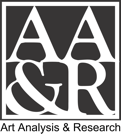 CONFIDENTIAL
1
[Speaker Notes: Technical support services]
Fakes and Forgeries
New problems?
New solutions.
Good actors and bad actors.
High cost of failure for transactions.
CONFIDENTIAL
2
What is scientific art analysis?
Proprietary Data
& Data Analytics
Subject Matter 
Experts
+
Technical Imaging
+
Material Analysis
+
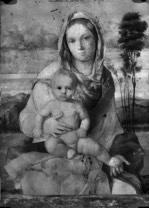 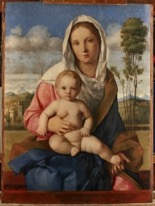 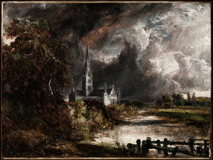 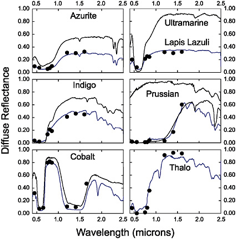 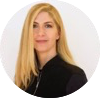 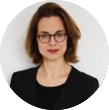 Paints & Inks
Infrared
Visible light
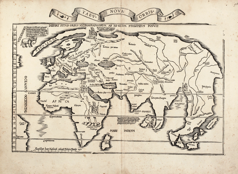 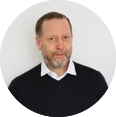 Spectral Libraries
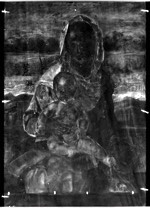 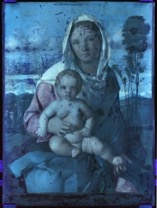 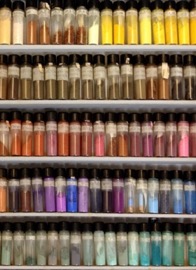 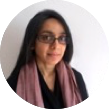 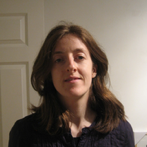 Wood, Paper & Canvas
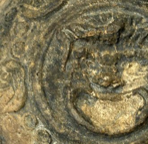 Ultraviolet
X-ray
Pigmentum Collection
Ceramics, Metals & Alloys
CONFIDENTIAL
Case Study - Campendonk
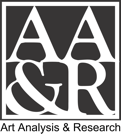 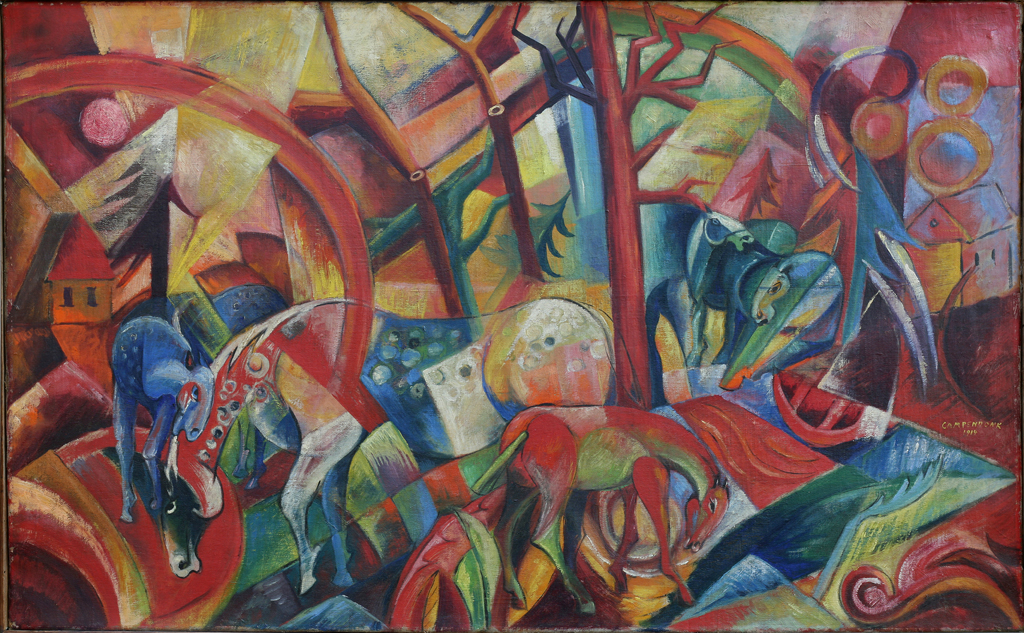 CONFIDENTIAL
Case Study – Double Trouble
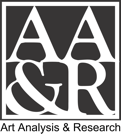 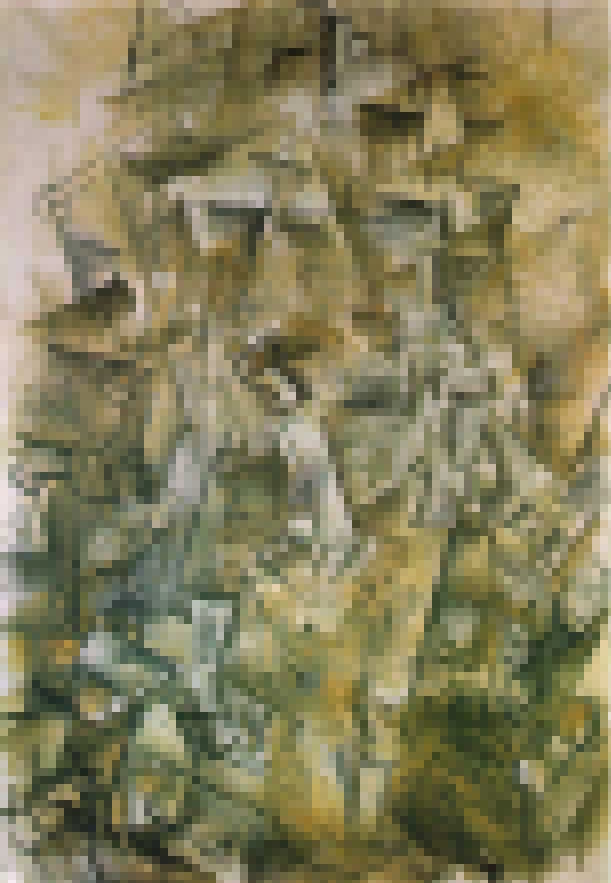 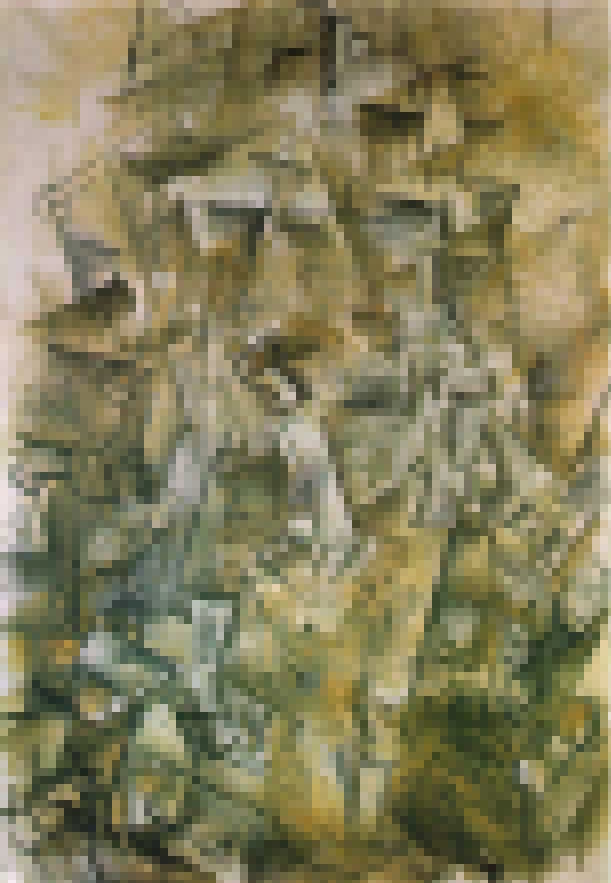 CONFIDENTIAL
Case Study - Pechstein
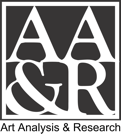 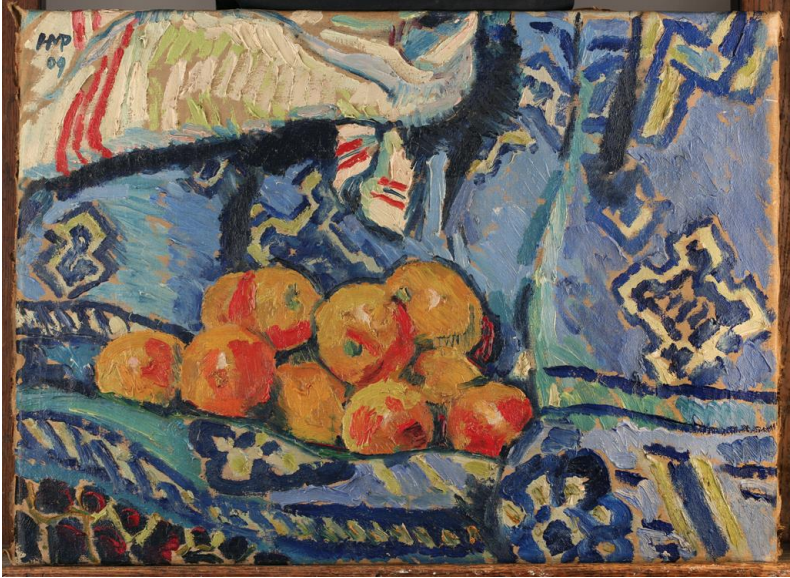 CONFIDENTIAL